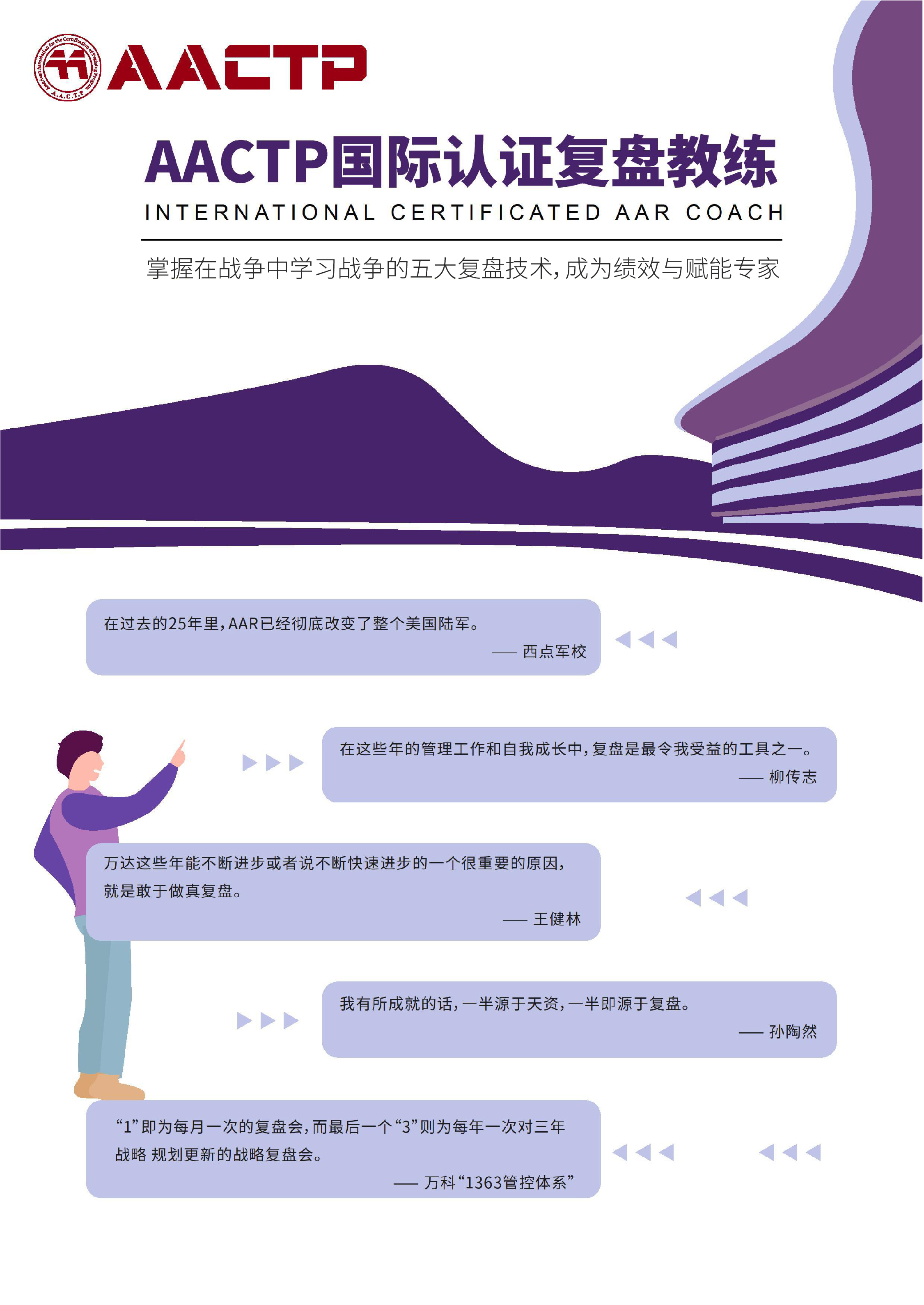 关老师
柴师
137 1022 9573
hongyan.guan@gec-china.com
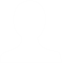 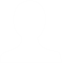 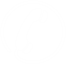 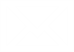 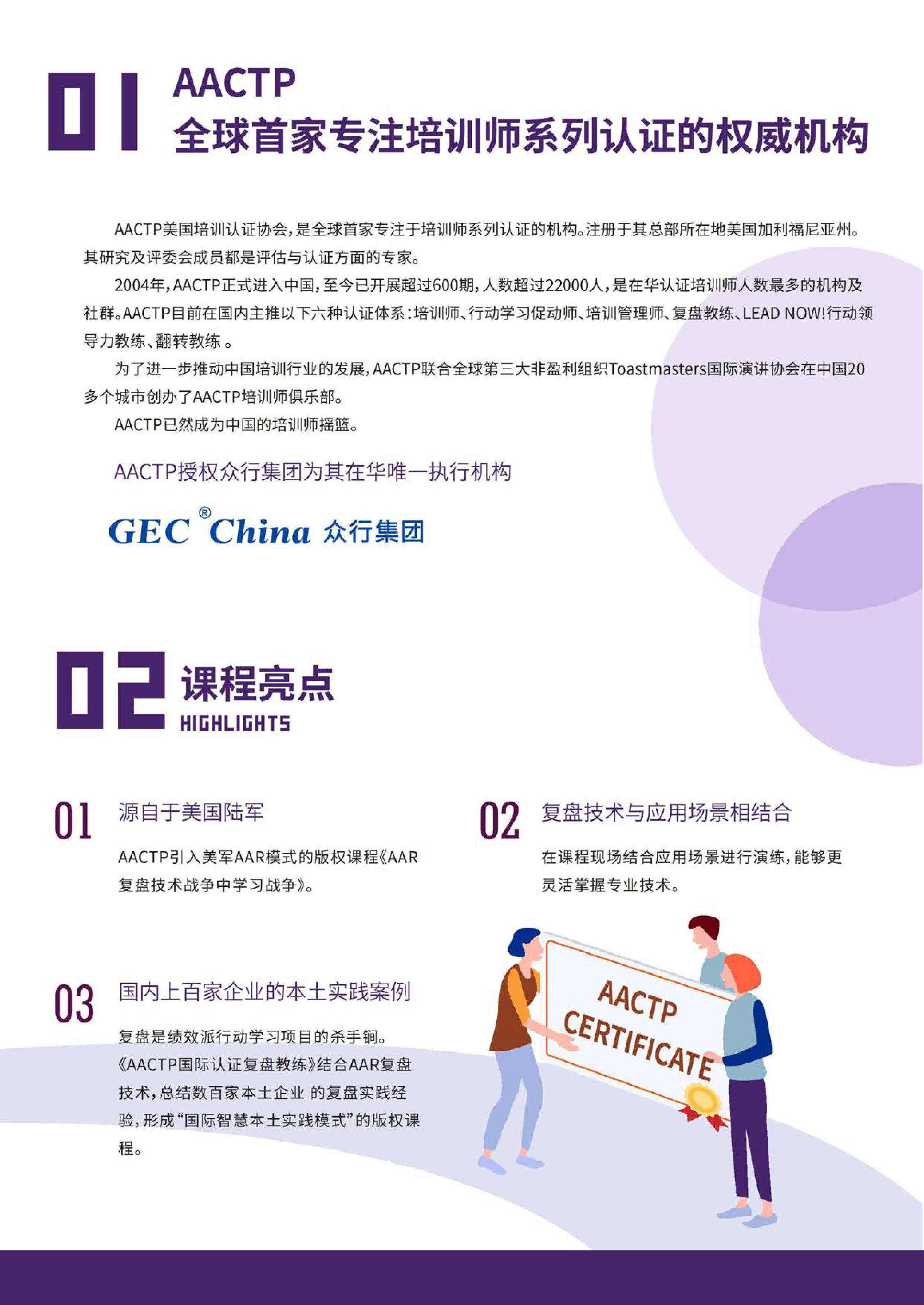 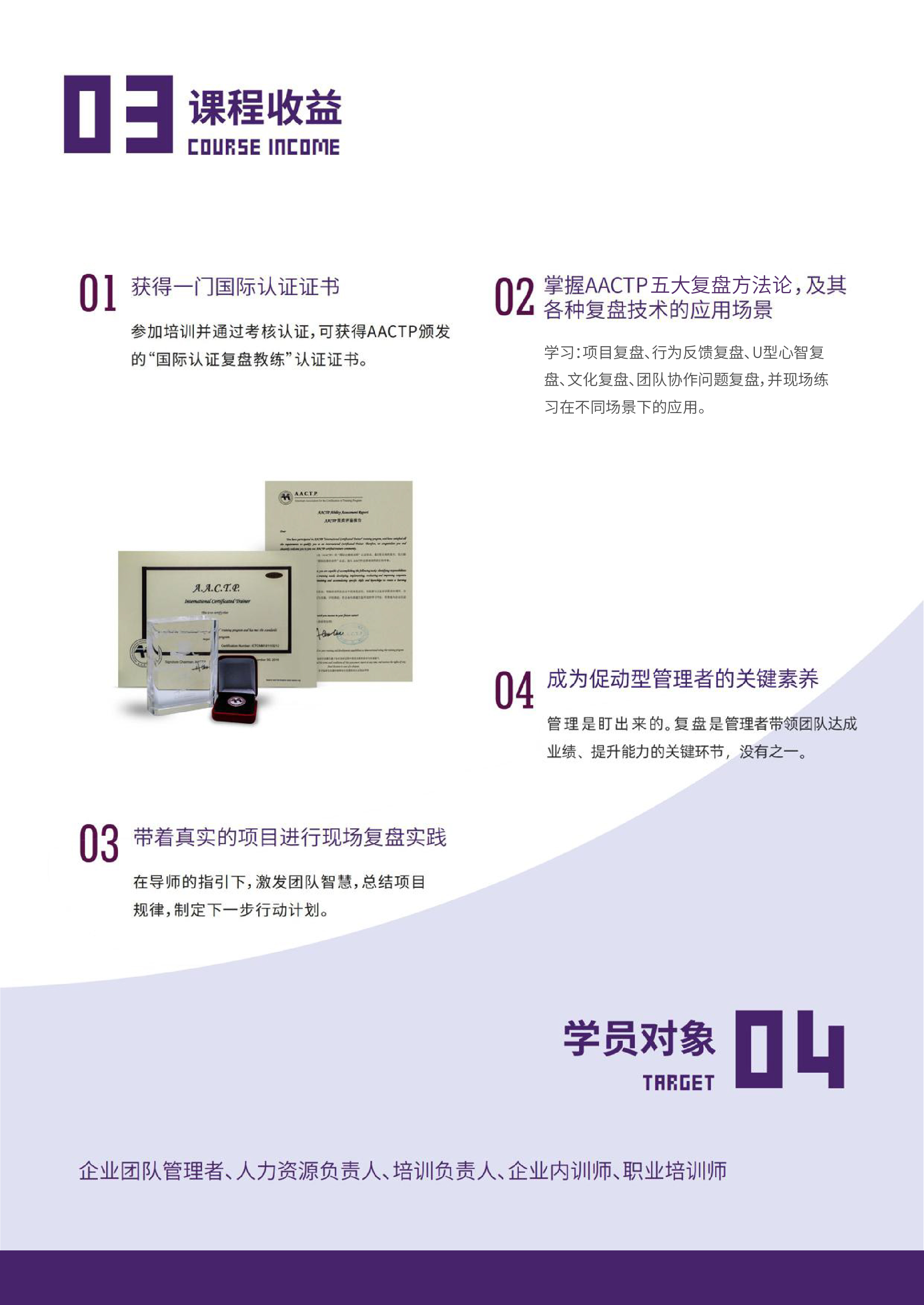 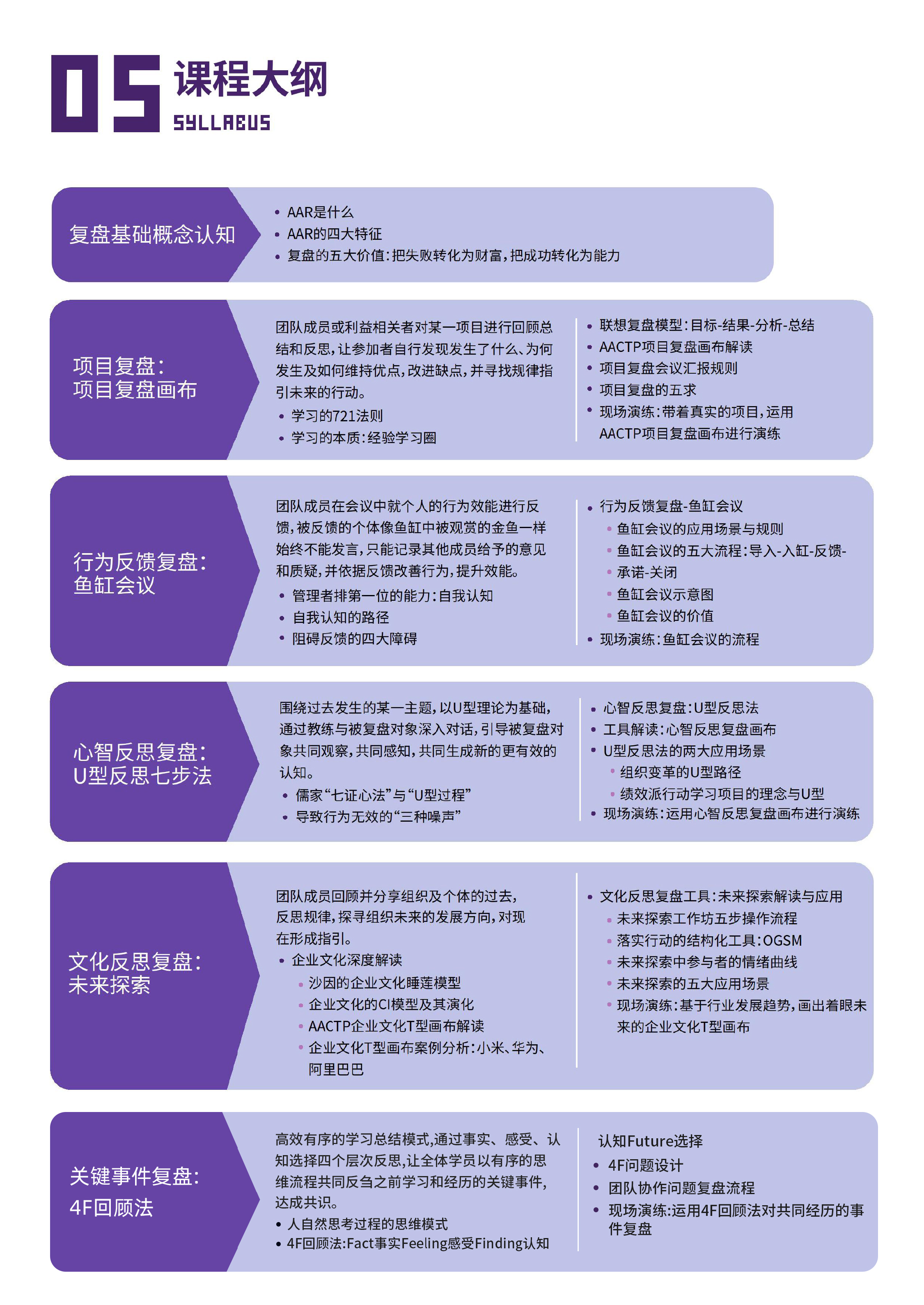 关老师
关老师
137 1022 9573
137 10229573
hongyan.guan@gec-china.com
hongyan.guan@gec-china.com
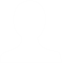 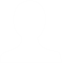 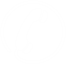 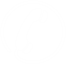 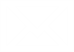 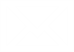 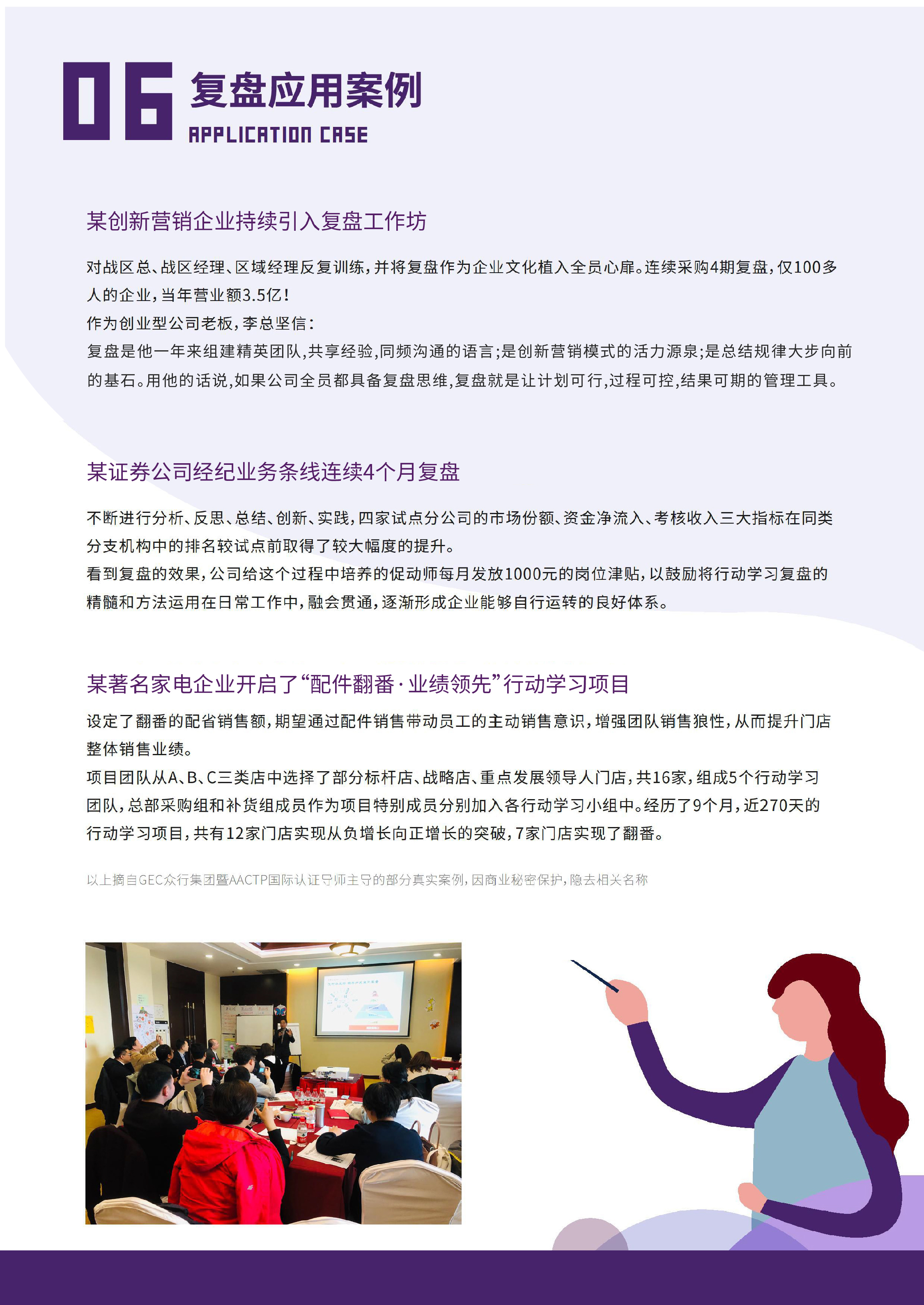 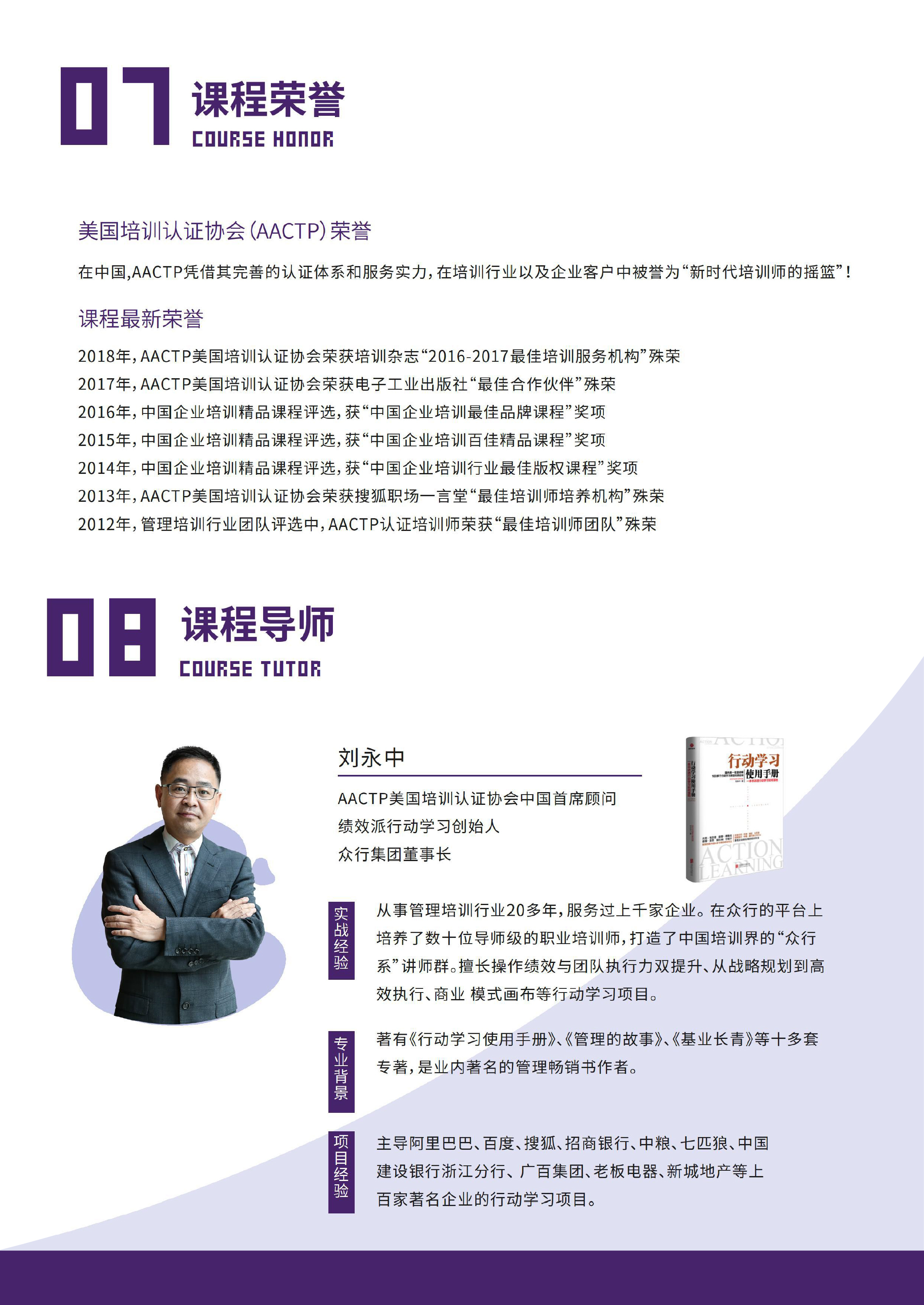 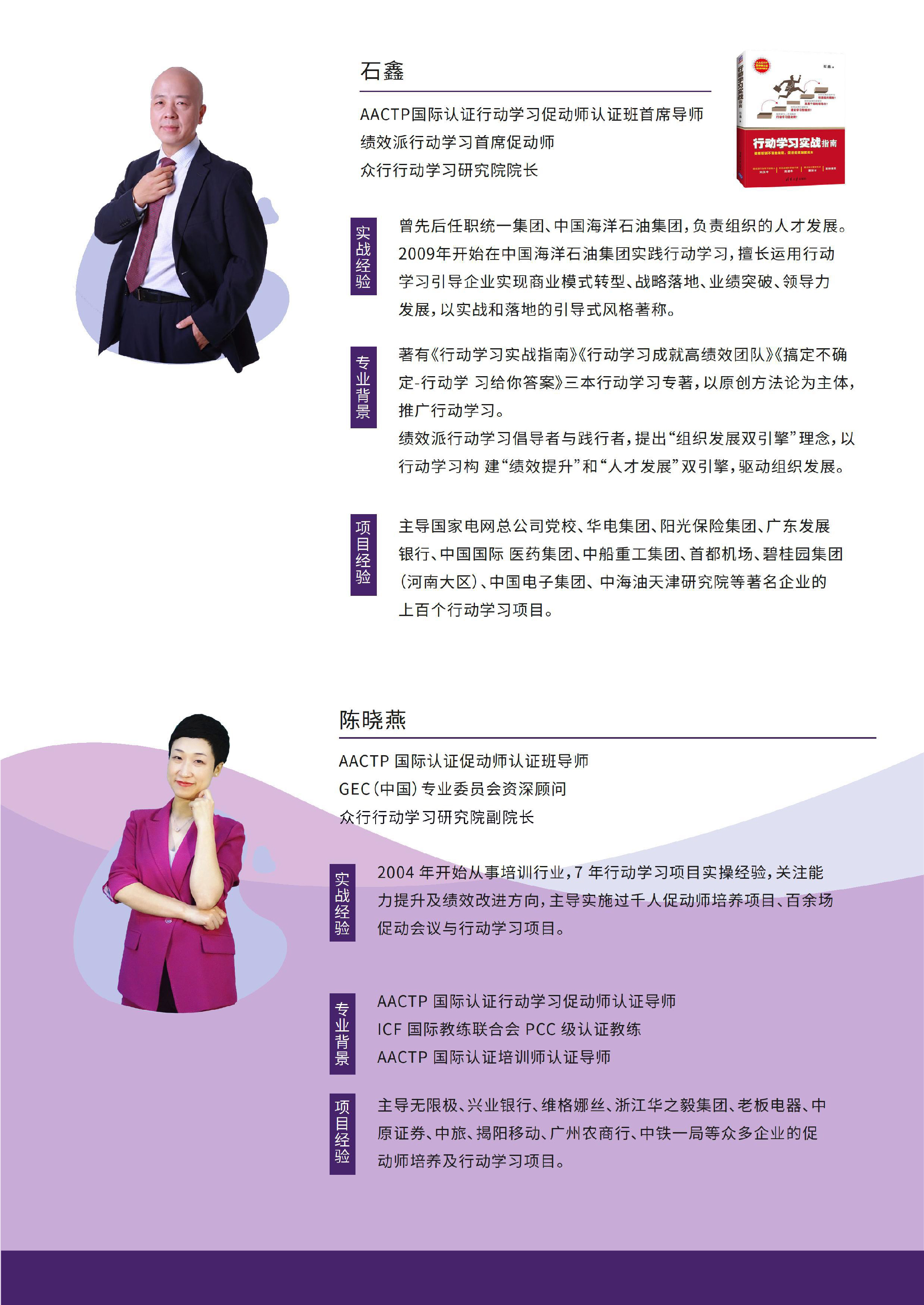 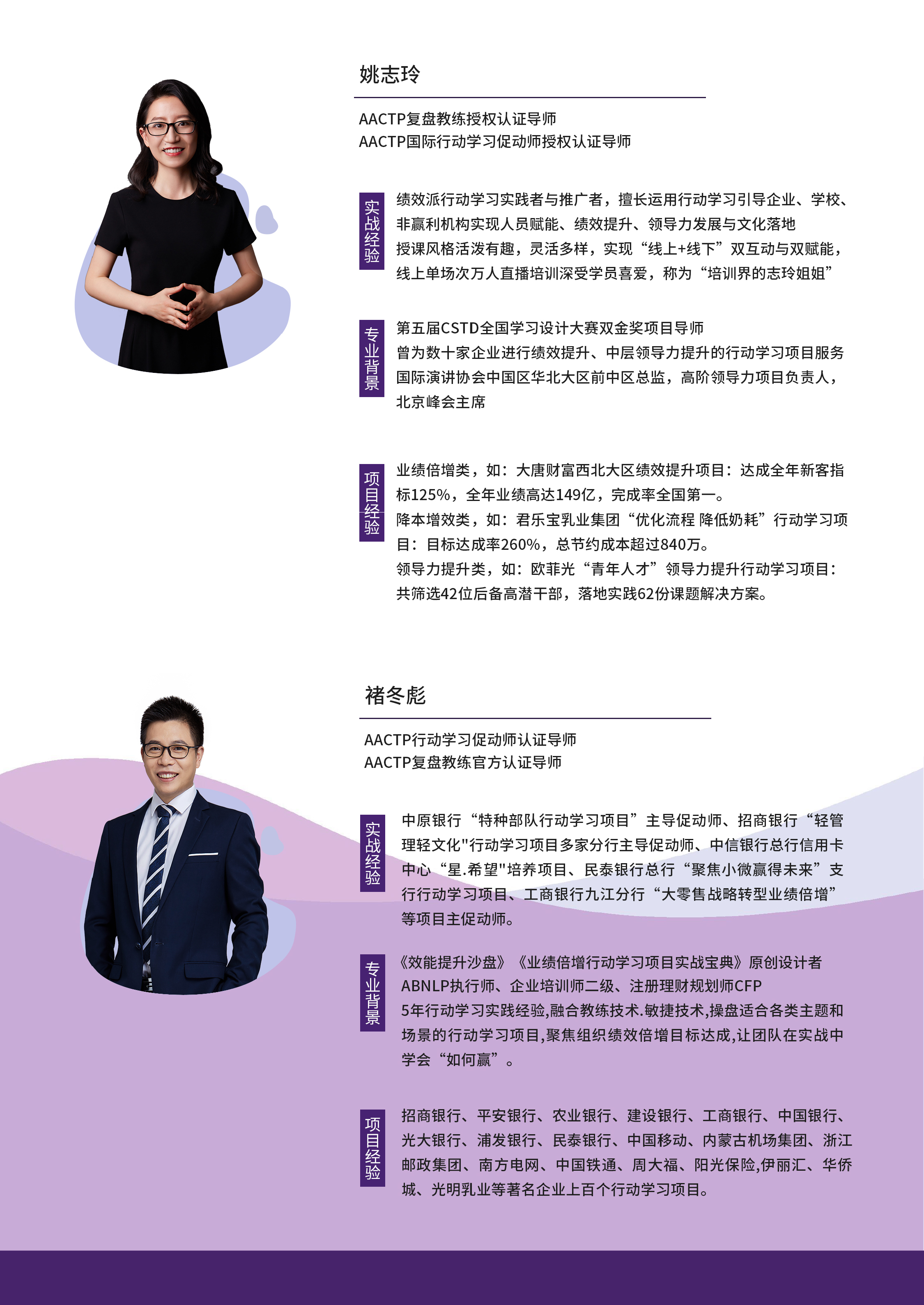 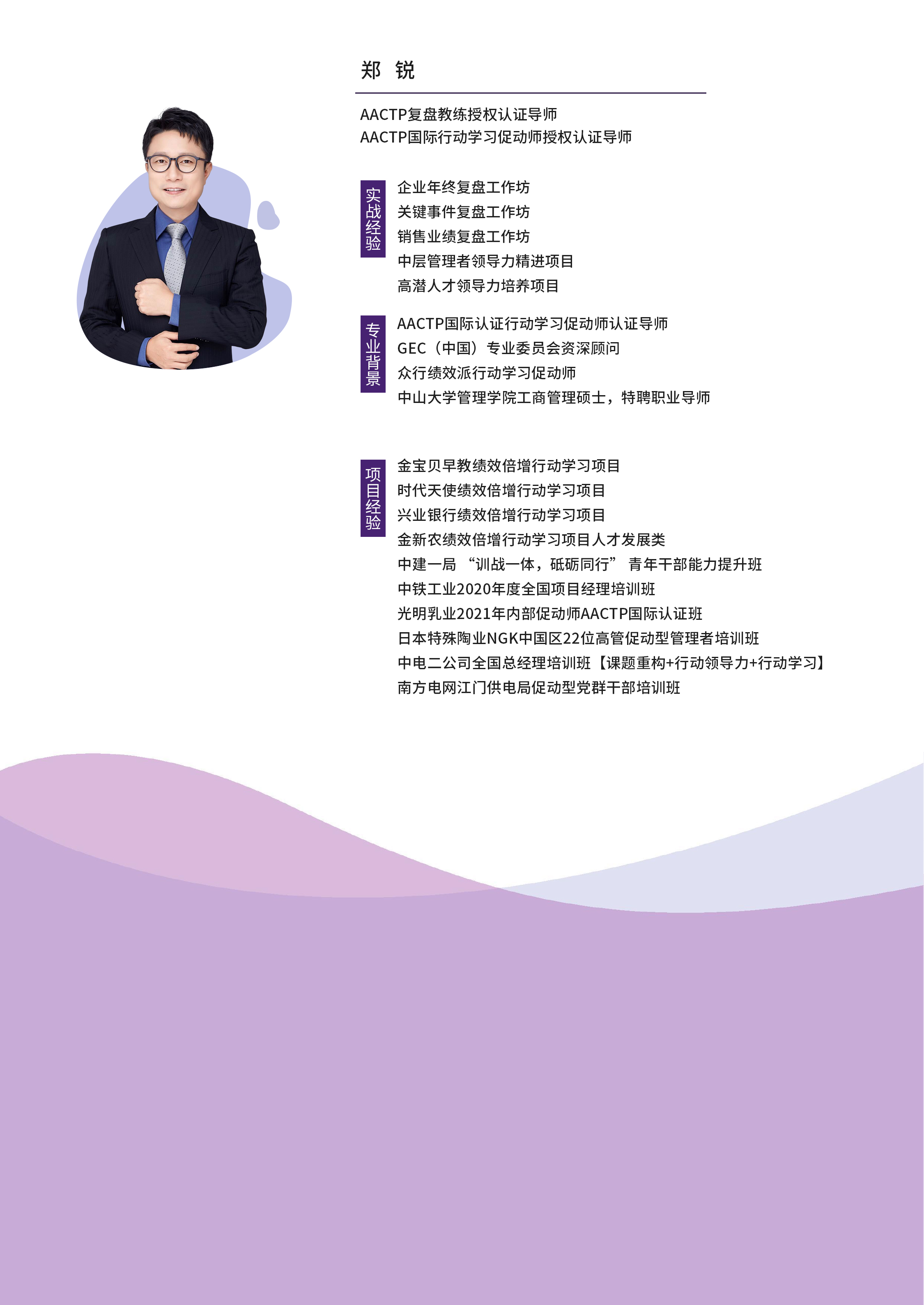